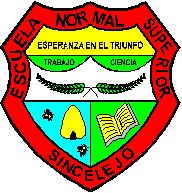 INSTITUCIÓN EDUCATIVA NORMAL SUPERIOR DE SINCELEJO
INSCRIPCIÓN DOCENTES Y DIRECTIVOS DOCENTES QUE DESEAN VINCULARSE, PROYECTO ONDAS 2016
Directivos docentes y docentes. El próximo jueves 19 de noviembre se realizará en ambas jornadas, la explicación de la propuesta Colciencias, con el propósito de vincular a los docentes que desean junto con sus estudiantes y acorde con lo visionado para el interdisciplinariedad, participar en una propuesta investigativa e innovadora.
Para los directivos y docentes que laboran en la jornada matinal se realizará de 8:00 am a 10 a.m. en el biombo

Para los directivos y docentes que laboran en la jornada vespertina se realizará de 3:00 a 5:00 p.m. en el biombo.

Los docentes interesados deben inscribirse en la lista que se dejará en fotocopiadora el martes desde 7 am. Es importante que todos los docentes interesados se inscriban con Nelcy en fotocopiadora para poder asignar con tiempo el acompañamiento a los docentes interesados.
SINCELEJO, NOVIEMBRE 17 DE 2015
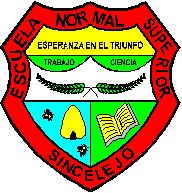 INSTITUCIÓN EDUCATIVA NORMAL SUPERIOR DE SINCELEJO
SINCELEJO, NOVIEMBRE 17 DE 2015 – INSCRIPCIÓN PARA PARTICIPAR EN EL PROYECTO ONDAS.
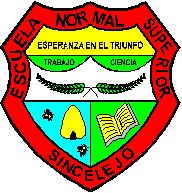 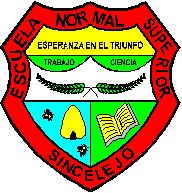